London Museum Development Volunteer Training Bank:Creating Tours for Family Audiences
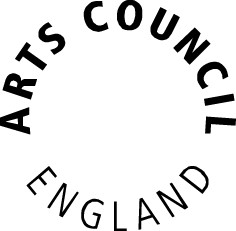 [Speaker Notes: Welcome the group, introduce yourself and get everyone to introduce themselves

Cover housekeeping items, e.g. fire alarm / evacuation, breaks, mobile phones switched off / on silent

Explain the purpose of the training
To equip participants with the skills to create and deliver tours for family audiences
Run through contents]
Objectives
By the end of the training you will be able to:
Research, plan and prepare a tour aimed at family audiences
Design a tour from a child’s perspective
Develop the skills required to deliver tours to family audiences, including the use of language
Develop techniques for dealing with difficult situations and audiences / children
[Speaker Notes: Run briefly through Objectives]
Now we are six!
[Speaker Notes: Give out Excerise 1: Now we are six 
N.B. Conduct this exercise even if the session is being run on a one-to-one basis 

Split the participants into small groups or pairs and allocate them an object or painting in the museum
 
Each group / pair should sit on the floor in front of their object and, imagining that they are a child aged 6, pick out and describe what they can see and how they would describe and interpret it.

Participants should
Discard preconceptions
Only look at what they can actually see – not what they know or think is there
Use the language of a child to describe what they can see
Pay attention to / Note:
What they don’t know or don’t understand (as a 6 year old)
How it feels being 6
Any difficulties or challenges – what they can’t see
What is good / they like about it
What they don’t like about it]
Planning your tour
Decide your audience
Decide your theme
Choose your objects / stops
Plan your route
Consider the duration / timings
[Speaker Notes: Audience – think about
Age group you’re aiming at – Under 5s, 5-10, teenagers?
Theme – think about
Which galleries, topic or historical period do you like / know about?  
Is the gallery or space difficult / noisy / busy?
Can you link to the National / London Curriculum
What do children like / know / read / watch (TV, films, books)
Objects / stops – think about
TVPs – is it big / does it catch people’s attention?
Can you avoid it, even if it doesn’t fit with your theme?
What objects do you like / dislike? What motivates or inspires you?
Can you see it? / Can the children see it? 
Is it colourful, interesting, fun?
How many objects should you include?
Route – think about 
Select objects / stops which are not too far from each other
Work out a route from object to object that is logical / easy – walk it through
Think about the space / environment 
Is there enough space for the group
Consider noise levels– AVs and interactives
Is the space appropriate for the age group
Duration / Timing – think about
How long have you got / are allowed?
Attention span of children
Allow for walking time in between stops

Give out Handout 1: Planning your tour]
Researching your tour
How much information do I need?
What information do I need?
I keep six honest serving-men
(They taught me all I knew);
Their names are What and Why and When
And How and Where and Who.
Where can I get the information from?
[Speaker Notes: How much information do I need?
More than you will tell your group 
Good background knowledge
Enough to feel comfortable talking about the subject

What information do I need?
What – is it, was it used for, is it’s modern equivalent
Why –  is it here, is it interesting
When – date, historical period, event, did the Museum acquire it
How – was it made, was it used 
Where – was it made, was it used, did the Museum get it from
Who – owned it,  is it (in a painting / photograph), used it, wore it, made it, designed it, painted it

Where can I get the information from?
Website, books, curators, internet, TV documentaries

Give out Handout 2: Resources to use when planning your tour

Discuss resources and run through resources sheet]
Break
Writing your tour
Structure
Tell ‘em what you’re going to tell ‘em
Tell ‘em
Tell ‘em what you told ‘em
Streamlining
Making it flow
[Speaker Notes: Give out Handout 3: Writing your tour

Structure – a coherent presentation is easier to understand and remember
Beginning – introduction, start with a bang, set the scene, housekeeping
Middle – main content
End – conclusion / summary, housekeeping

Streamlining – Leave them wanting more – edit information
What must I tell them? – the single most important thing
What should I tell them? – additional important information
What can I tell them? – if I have the time

Making it flow / links
Connect each object to the next
Link to contemporary events, other objects or galleries 

Conduct the Exercise 2: Links]
Creating Interest
Facts, facts and more facts!
Tell them a story
Props
KISS
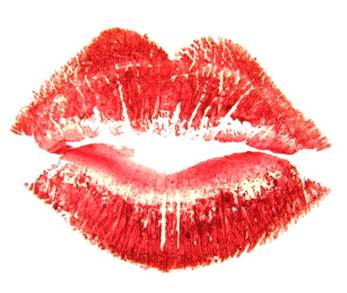 [Speaker Notes: Brainstorm how to create interest
Paint a picture (verbally)
Include stories / anecdotes
Quotes , films, TV, books, music, theatre, songs, nursery rhymes,
National and London curriculum
Discuss the importance of facts
3 – 5 facts for each item
Check your sources – ensure information is true
Make facts interesting and get involvement by turning them into questions
Think about using stories – why use them and what sort to use?
Any unusual or human interest stories
Amusing anecdotes
Personal recollections (not opinions) – but be careful to remain objective
Are they true? Does it matter?
Discuss the use of props – pictures, maps, toys, objects, 
Ensure they are relevant, add value, and are age appropriate
Care – props can become a distraction or comfort blanket
Keep It Short and Simple – use simple language / words they understand
Explain technical terms / jargon, take care with humour, no swear words

Conduct Exercise 2: Simple Language]
Lunch
Your Go!
[Speaker Notes: Each participant delivers a short (3-5 min) presentation on an object / stop of their choice, either at the object / stop or by using photographs inserted into the PowerPoint presentation
 
The only time anyone should interrupt a presentation is if they genuinely don’t understand something the ‘presenter’ said (as a 6 year old)

After each presentation, have a brief group discussion on what went well, what might be done differently, and what people liked about it, but thinking like a 6 year old]
Delivering your tour
Positioning
[Speaker Notes: Adopt a well-balanced stance – feet slightly apart, weight evenly distributed, spine straight
Reduces physical tiredness
Lends an air of quiet authority

Stand next to an object / display case / artwork

Ensure you are not blocking anyone’s view

Face the group – not the object

Check the group can all see you and the object and they can hear you

Bring the group in close – closer they stand the less you have to project your voice

Bring little people to the front or get small children to sit down – ask taller children / adults to stand near the back as they can see over others’ heads

Ensure the group leave room for other visitors to pass behind them

Don’t stand next to an AV or underneath a loud speaker]
Delivering your tour
Indication and Description
[Speaker Notes: Clearly indicate which object you are talking about

Point with your whole hand – palm facing the group and fingers closed (not spanned)

Describe the object
Use Size, Colour, Shape
What’s it made of?

Check people can see it and that you are all looking at the same thing]
Delivering your tour
Voice, Body and Face
[Speaker Notes: Voice – your voice is a tool – use it
Pitch – vary it for emphasis = Quiet and serious / loud and exciting
Pace – speak slowly so that you can be understood, but vary the pace to add excitement, if appropriate
Pause – to allow people to take in what you’ve said and to look at the object
Breathe occasionally – Give yourself time to think about what you are going to say next
Passion – inject enthusiasm into your voice
Projection – communicate to the back of the group – Strong and audible
Modulate the volume of your voice so that your commentary is not obtrusive for other visitors
But raise it when you need to – Your voice should be loud enough
Body Language and Face
Confident and open – enthusiastic and welcoming – not closed / negative
Change facial expressions – Smile! Frown! Glare!
Avoid mannerisms and verbal tics = Twiddling your hair, fiddling with your ring / watch, rubbing your chin, Erm, sure, like, alright, okay
Hands – what to do with them?
Can become distracting – Try not to wave them around
Keep them still – clasp them loosely together in front of you
Make hand movements meaningful – Use to indicate / demonstrate / describe and for emphasis
Do not: Put them in your pockets, fiddle with loose change, fold your arms across your chest
Eye contact = Use the Lighthouse technique
Sweep your gaze across the group
Don’t stare at one person too long or too often = Makes people uncomfortable
Movement – Keep still - but you are not a statue
Don’t Dance, sway from side to side or rock back and fore
Don’t walk around when you should be standing still
Don’t walk and talk]
Delivering your tour
Handling Questions
[Speaker Notes: Why do children ask you questions?
Because they don’t understand / To clarify
Because they want to know the answer
To show interest
To show off  / To test you or try and catch you out

Handling questions
Always repeat the question  - Why?
So everyone knows what’s being asked / has heard the question
To ensure you understand the question / haven’t misheard 
Answer it simply and succinctly – do not get sidetracked

What if you don’t know the answer?
Say so!
Use ‘That’s a great question’, ‘I’ve never been asked that before’, ‘I’ll find out’ 

What if someone else knows the answer?
Thank the person for their contribution
Be careful not to endorse their answer or say it is correct unless you know they are right 

Give out Handout 4: Delivering your tour]
Break
Family Engagement Tips
Ask questions
Involve the children… and adults
Expect interruptions
[Speaker Notes: Ask questions
Why? – To engage / involve the children and keep them interested
Use closed questions – to confirm / check = yes / no answers
Use open questions – to generate discussion = longer answers
Avoid asking multiple questions in one sentence = too difficult

Involve the group / children – look for and ask for / encourage volunteers
Don’t force a child to take part if they clearly don’t want to
Don’t assume quiet or shy children won’t want to get involved – they may just need a little more encouragement (maybe with Mum or Dad helping them too)
Play a game, sing a song, dress up, bang a drum
Get them to join in when you say a certain word or phrase
Boo, hiss, cheer, repeat it
Think about how Pantomimes involve the audiences
Ask them to imagine what life was like when………or if they were the person
Keep it simple for younger children – more challenging for older ones
Appoint roles / characters or helpers
Hold something, read something, give them lines to say

Don’t forget the adults – what kid doesn’t like to see their parent embarrassed?!

Expect interruptions – handle them / involve them

Give out Handout 5: Family Engagement Tips]
Group Management
[Speaker Notes: Catering for all – from 6 – 60!

Conduct the Exercise 4: Group Management]
Recap
Any Questions?
Please remember to complete your evaluation form before you leave.

For other training sessions, please visit the Volunteer Training Bank on the London Museum Development Team’s website:
http://www.museumoflondon.org.uk/supporting-london-museums/resources/training-bank
This presentation and its contents, unless otherwise indicated, © Museum of London, 2015. All Rights Reserved.
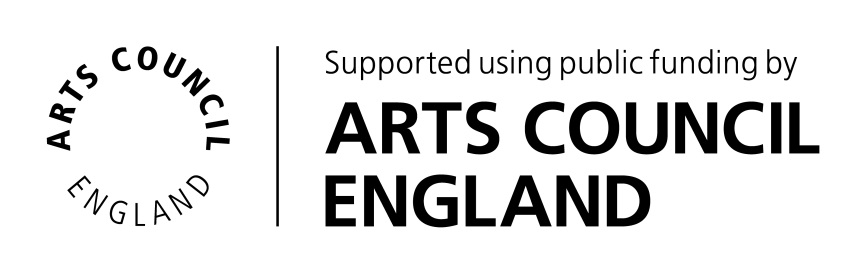